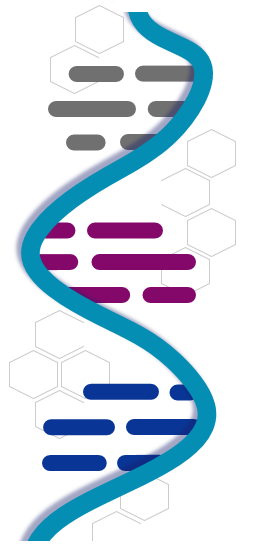 Transcriptômica
Felipe André Oliveira Freitas
Matheus Gerage Sacilotto
CEN5789 - Genômica e Bioinformática
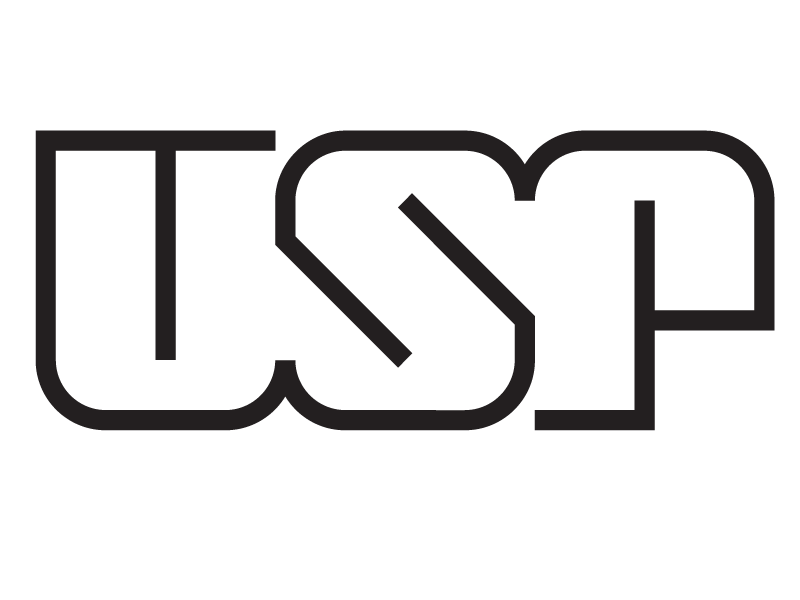 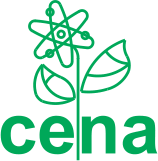 Conteúdo
Transcriptômica

Anotação genômica

Análise de expressão diferencial de genes

Redes de co-expressão de genes
Transcritômica
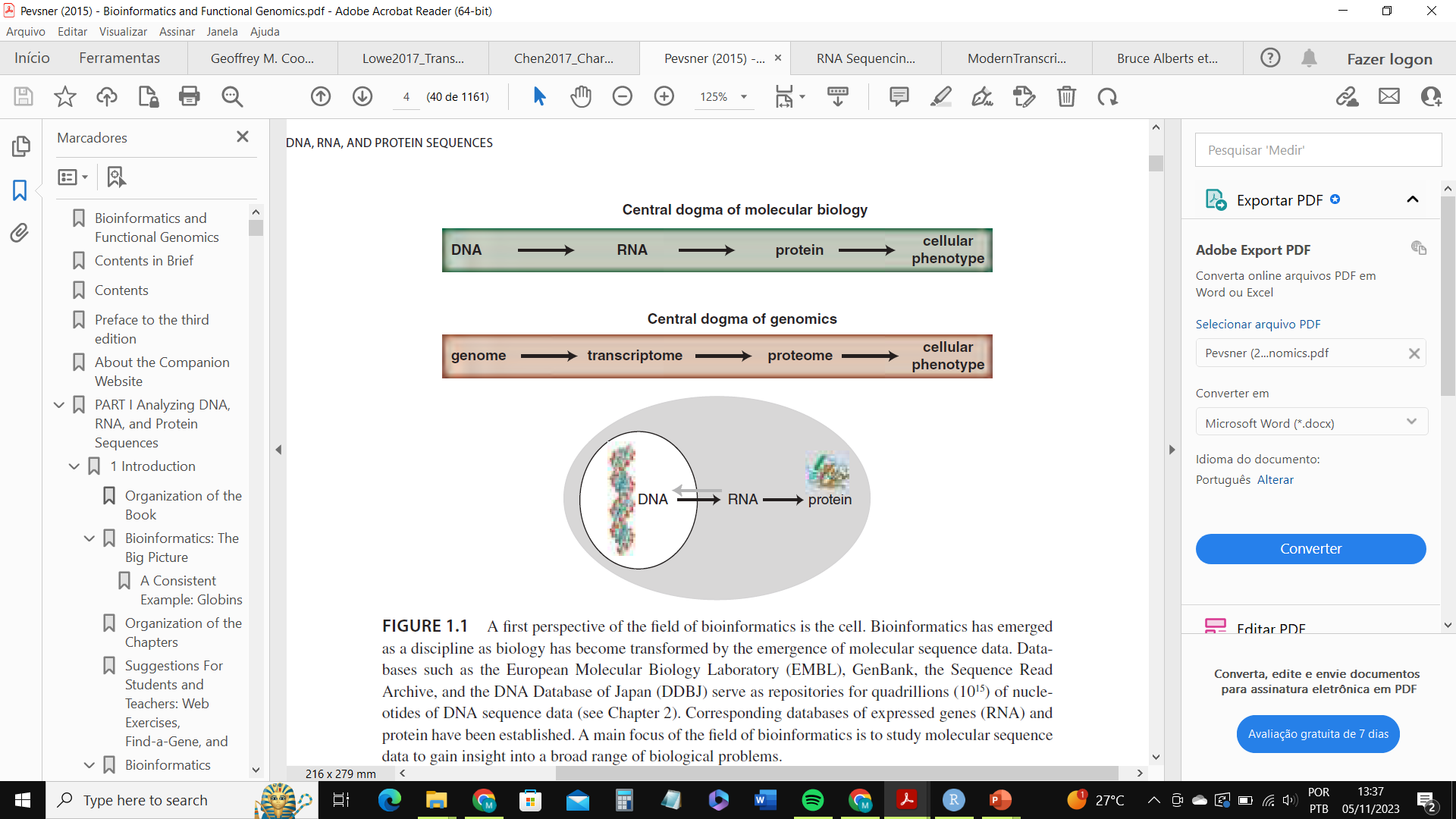 Estudos voltados ao transcriptoma de um organismo
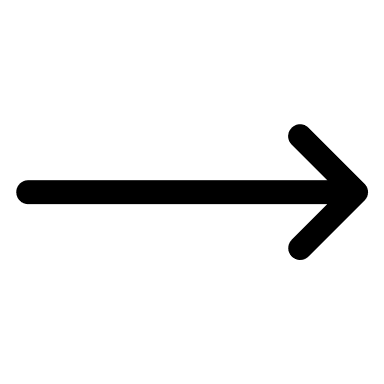 Visão funcional do genoma
Transcriptoma
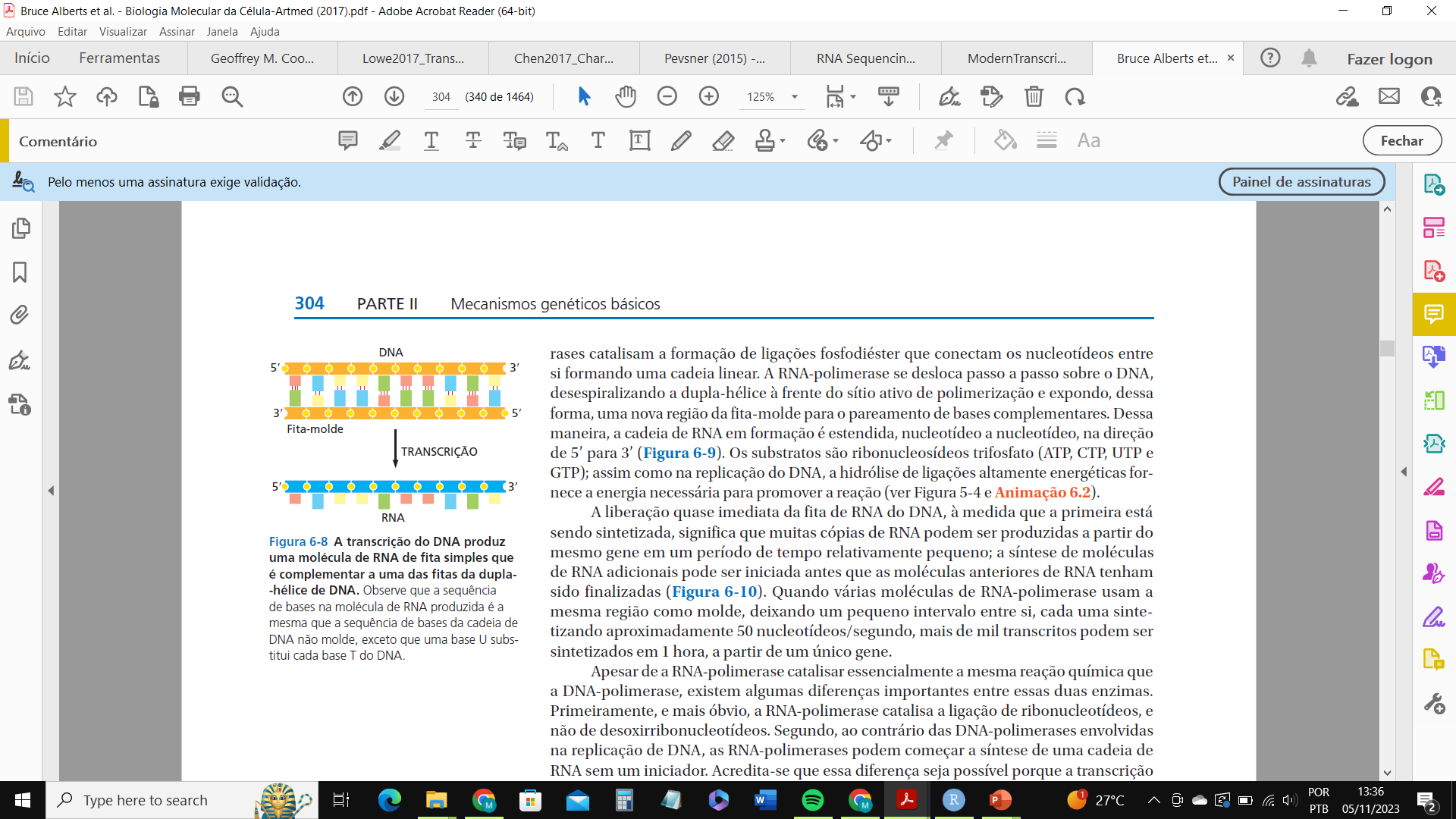 Conjunto de todas as moléculas de RNA (transcritos) de uma célula, sob determinadas condições e estágio de desenvolvimento
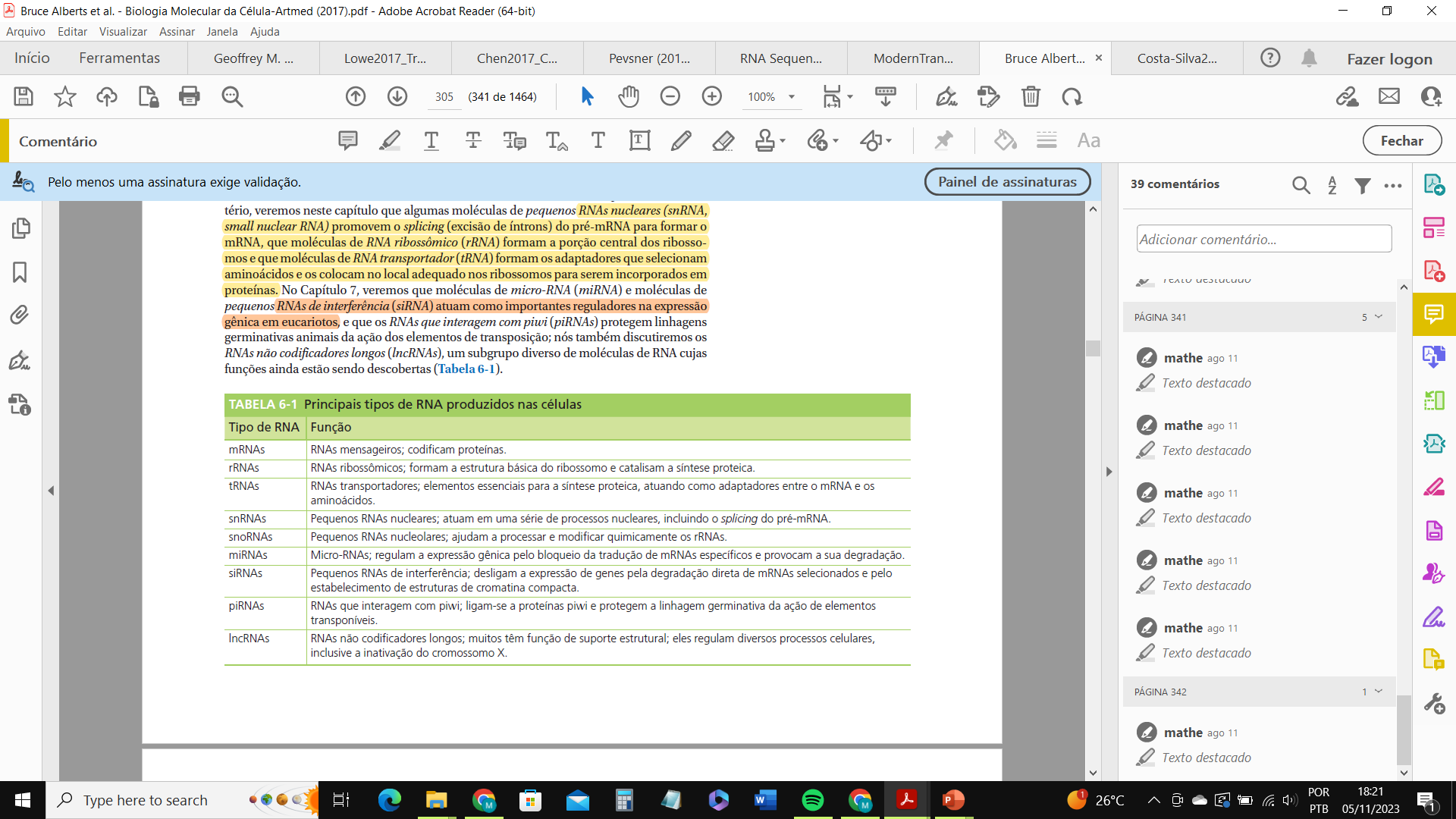 ~ 95% do RNA em célula eucariotas correspondem a tRNAs e rRNAs
Por que estudar transcriptomas?
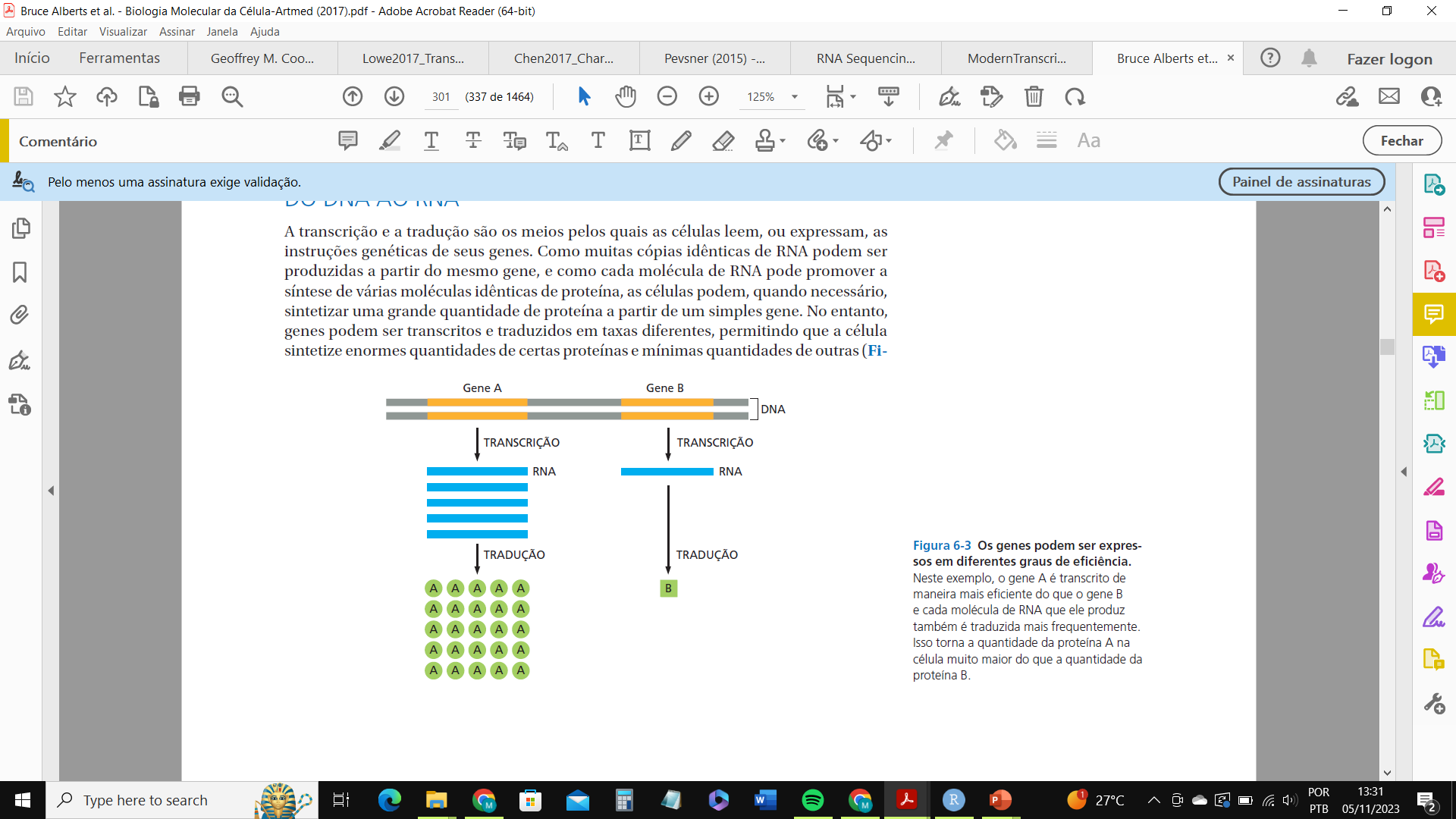 Comparação da expressão gênica sob diferentes condições, diferentes tecidos e células, em diferentes períodos de desenvolvimento, fases de doenças, etc.

Anotação de novos eventos transcricionais;

Variações genéticas de genes expressos;

Encontrar genes candidatos para edição gênica;

Caracterização de RNAs não codificantes (lncRNAs)
[Speaker Notes: Impulsionado com o advento do sequenciamento de proxima geração

Most available high-throughput technologies require RNA conversion into cDNA but innovative approaches such as nanopore sequencing (Soneson et al., 2019; Wang et al., 2021) now make it possible to sequence RNA directly]
Transcriptômica – histórico:
Sequenciamento de Sanger
1980s
Expressed sequence tags (ESTs)
Análise funcional de fragmentos muito curtos do genoma
Custo elevado
1995
Serial Analysis of Gene Expression (SAGE)
Quantificação de transcritos de genes conhecidos
Técnicas contemporâneas
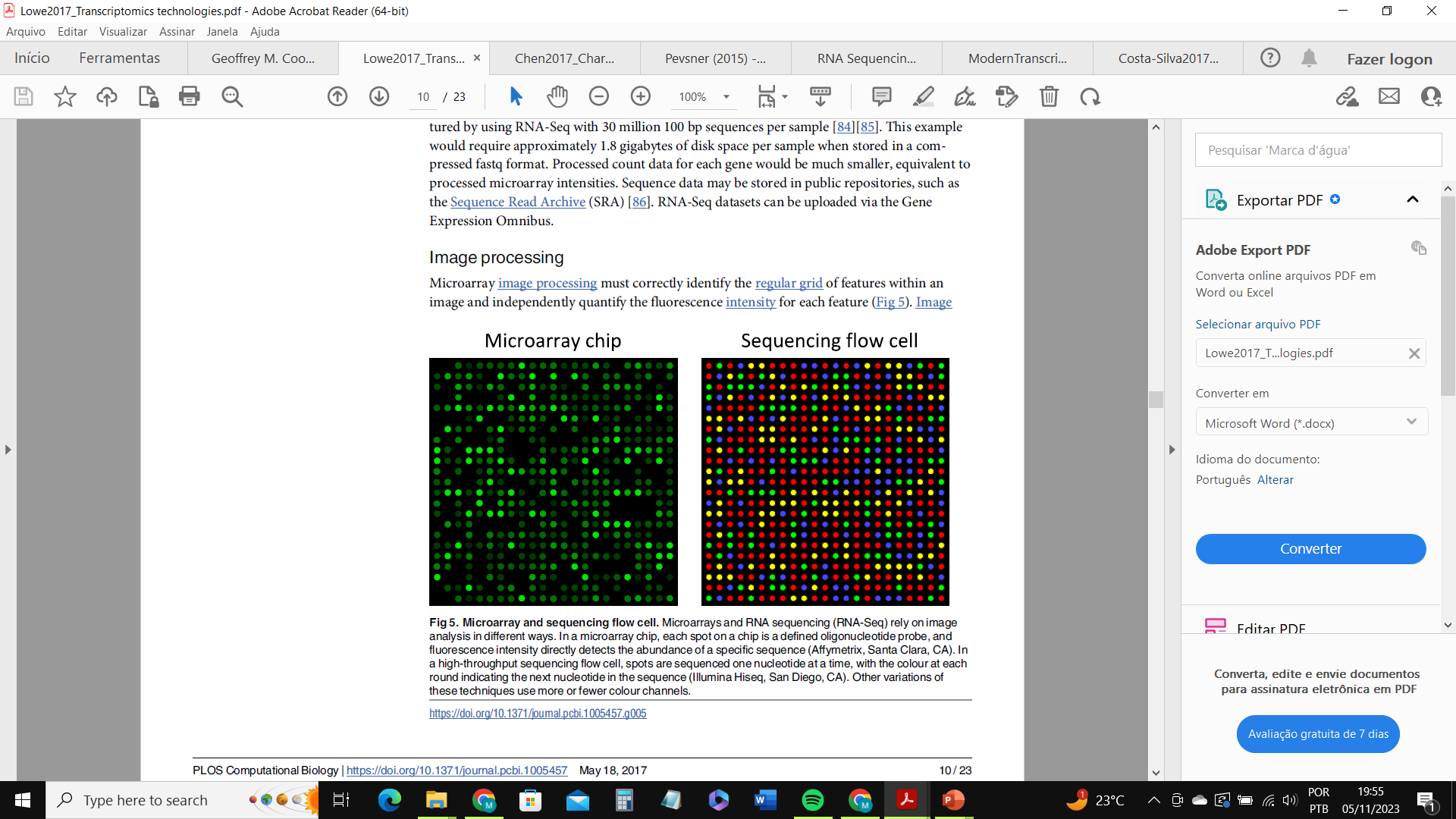 Microarranjos (microarrays)
1995-2000
Análise de transcriptomas em larga escala

Sondas de oligo nucleotídeos são dispostas em um substrato

Transcritos são marcados fluorescentemente

Hibridização dos transcritos com as sondas

Intensidade de fluorescência
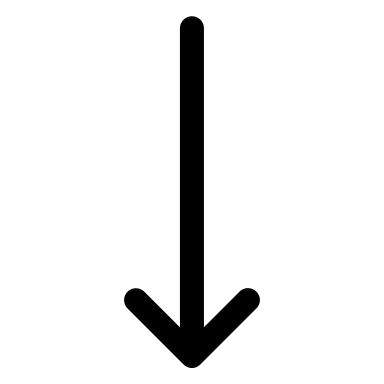 Abundância de transcritos
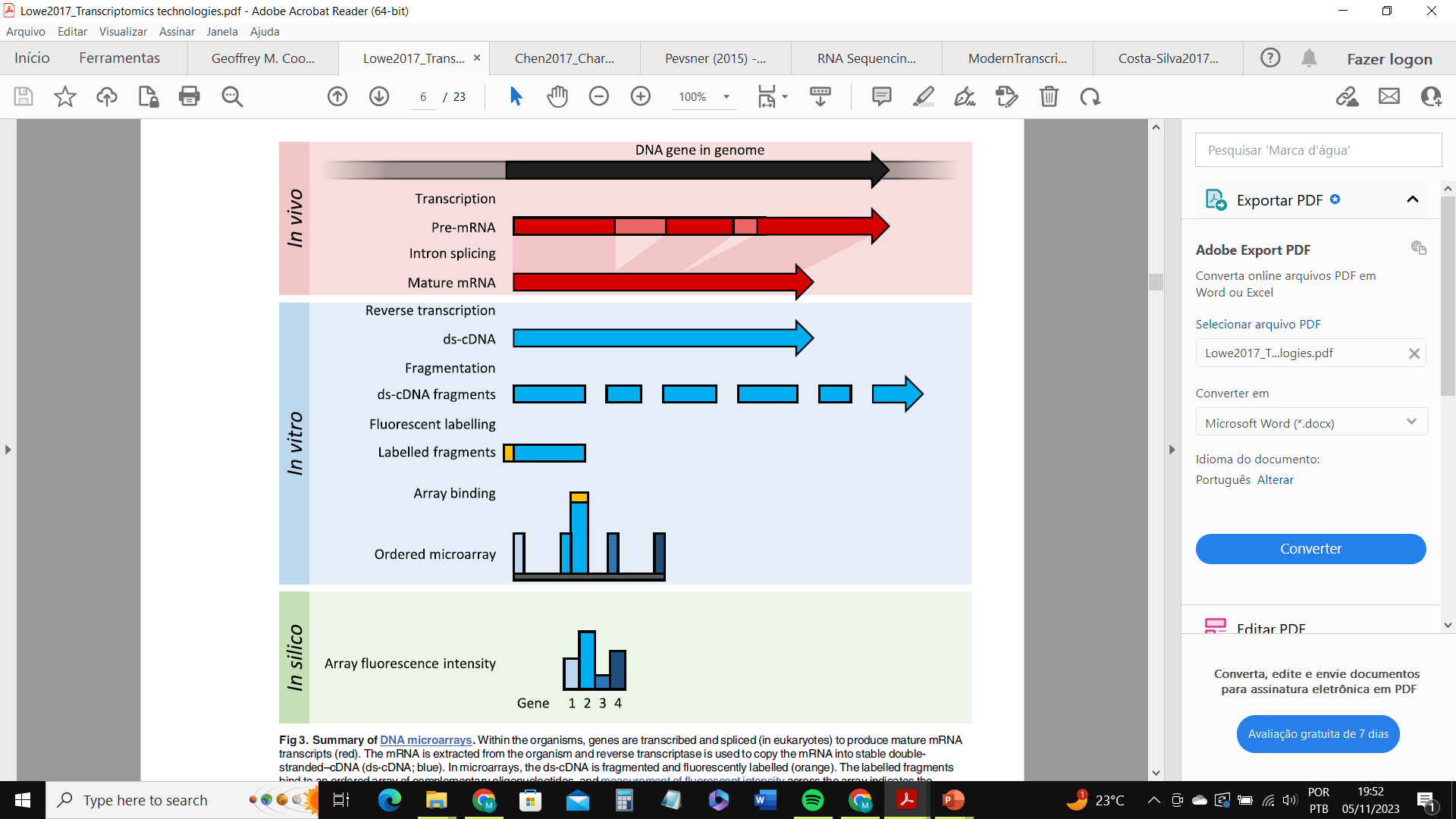 Desvantagens
Conhecimento prévio dos transcritos para a confecção das sondas;

Baixa acurácia para genes com baixa expressão;

Hibridização cruzada de transcritos com sequências similares
[Speaker Notes: 1 – problema para espécies não modelo
3 – afeta as estimativas de expressão]
RNA-seq
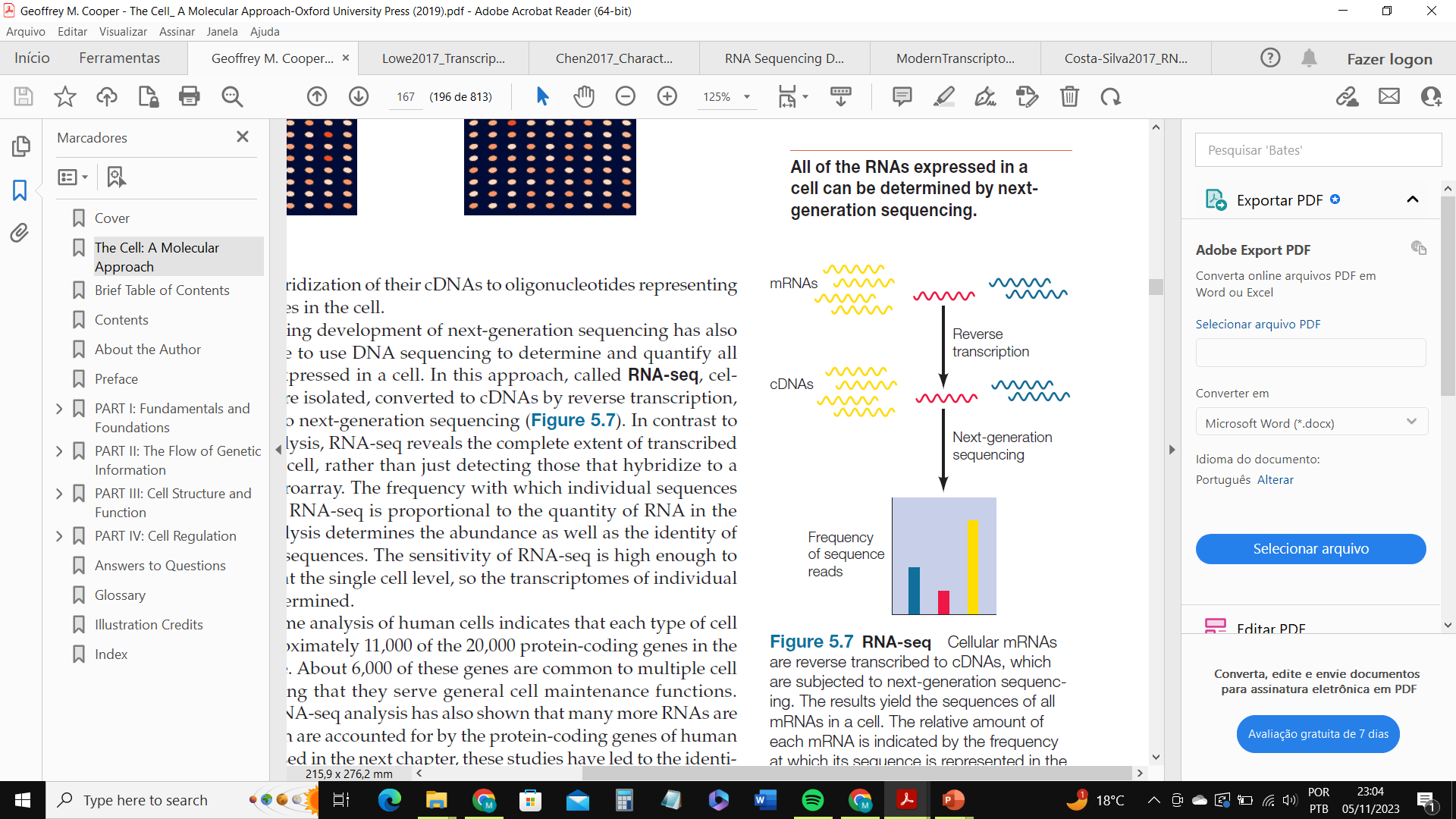 Impulsionado pelo desenvolvimento das tecnologias high-throughput sequencing (2000s) – NGS

Primeira descrição em 2006

Vantagens
Detecção de transcritos em baixa abundancia e diferenças sutis em diferentes condições;

Não se limita a transcritos conhecidos


Abordagem predominante para transcritomas
[Speaker Notes: Impulsionado com o advento do sequenciamento de proxima geração

Most available high-throughput technologies require RNA conversion into cDNA but innovative approaches such as nanopore sequencing (Soneson et al., 2019; Wang et al., 2021) now make it possible to sequence RNA directly]
RNA-seq
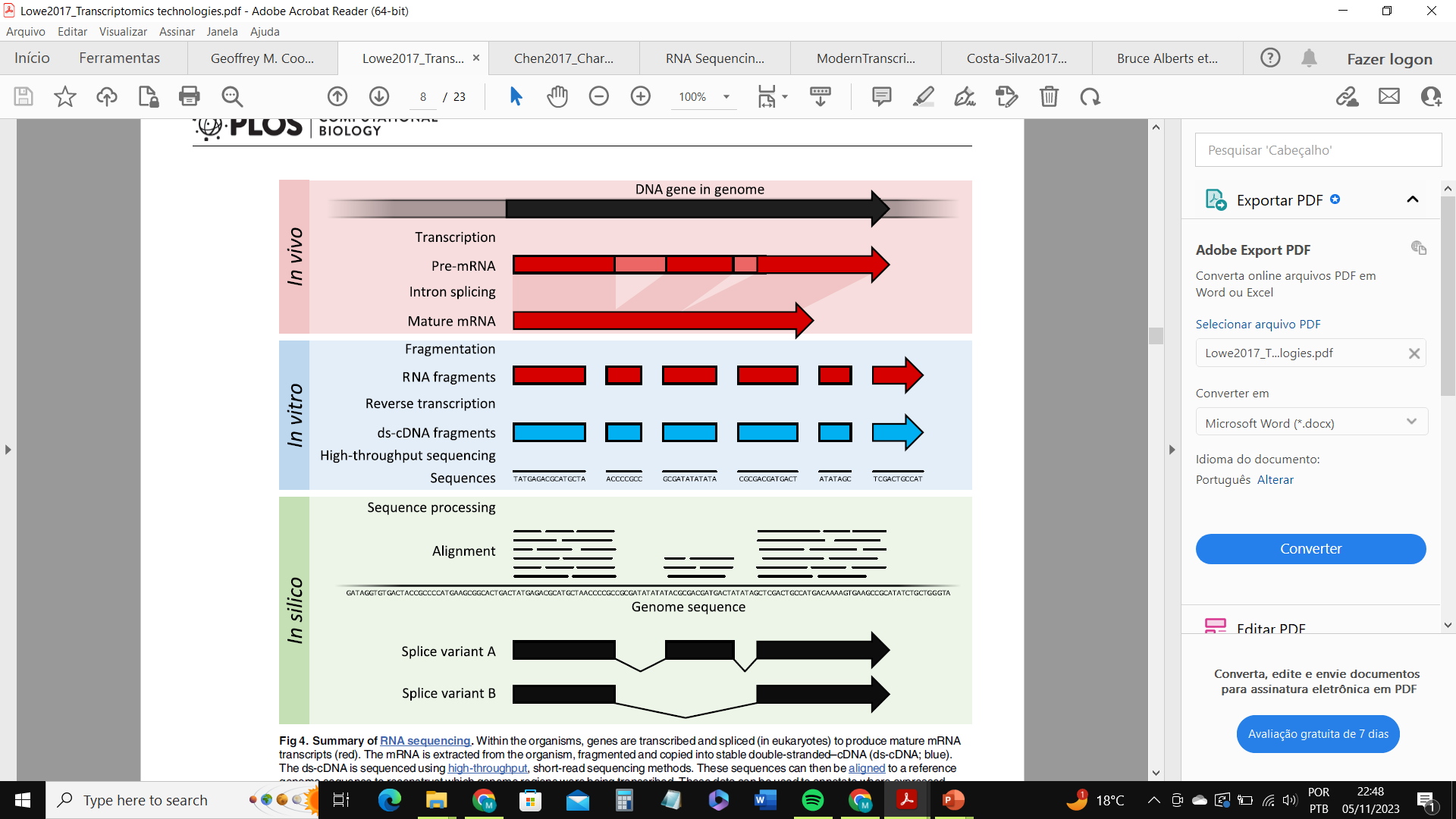 Extração e purificação de RNA da amostra

Fragmentação do mRNA (~ 100 bp)

Síntese de ds-cDNA a partir do mRNA via transcriptase reversa

Sequenciamento de alto rendimento

Alinhamento das leituras a uma referência (genoma ou transcriptoma) ou montagem de novo

Análise de dados – expressão diferencial, anotação, descoberta de novos transcritos, etc
[Speaker Notes: Impulsionado com o advento do sequenciamento de proxima geração

Most available high-throughput technologies require RNA conversion into cDNA but innovative approaches such as nanopore sequencing (Soneson et al., 2019; Wang et al., 2021) now make it possible to sequence RNA directly]
RNA-seq
Aspectos a serem considerados inicialmente em projetos com RNA-seq:


Número de réplicas biológicas – diferenças estatisticamente significativas na expressão                  > número de repetições; *


Profundidade de sequenciamento               deve ser suficiente para suportar suas conclusões (genes pouco expressos)
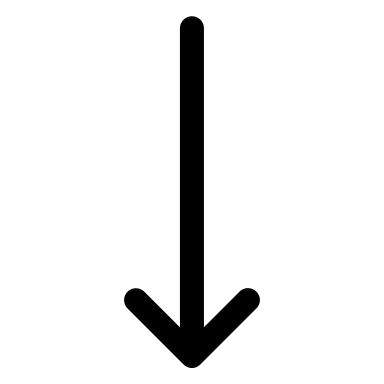 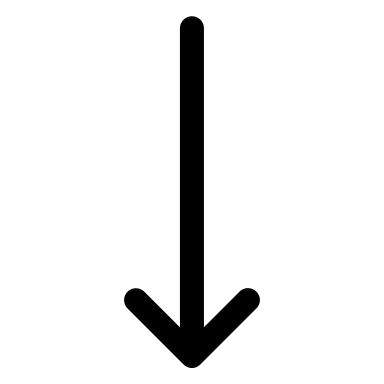 [Speaker Notes: Impulsionado com o advento do sequenciamento de proxima geração

Most available high-throughput technologies require RNA conversion into cDNA but innovative approaches such as nanopore sequencing (Soneson et al., 2019; Wang et al., 2021) now make it possible to sequence RNA directly]
RNA-seq
Aspectos a serem considerados inicialmente em projetos com RNA-seq:
Sequenciamento do ds-cDNA
Single end x Paired end
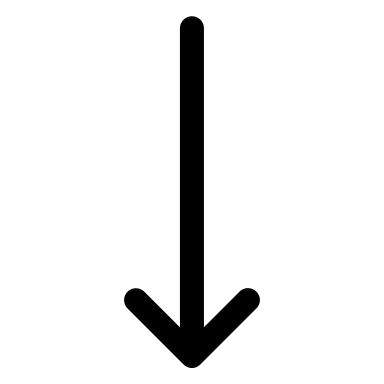 Alinhamento/montagem + robustos
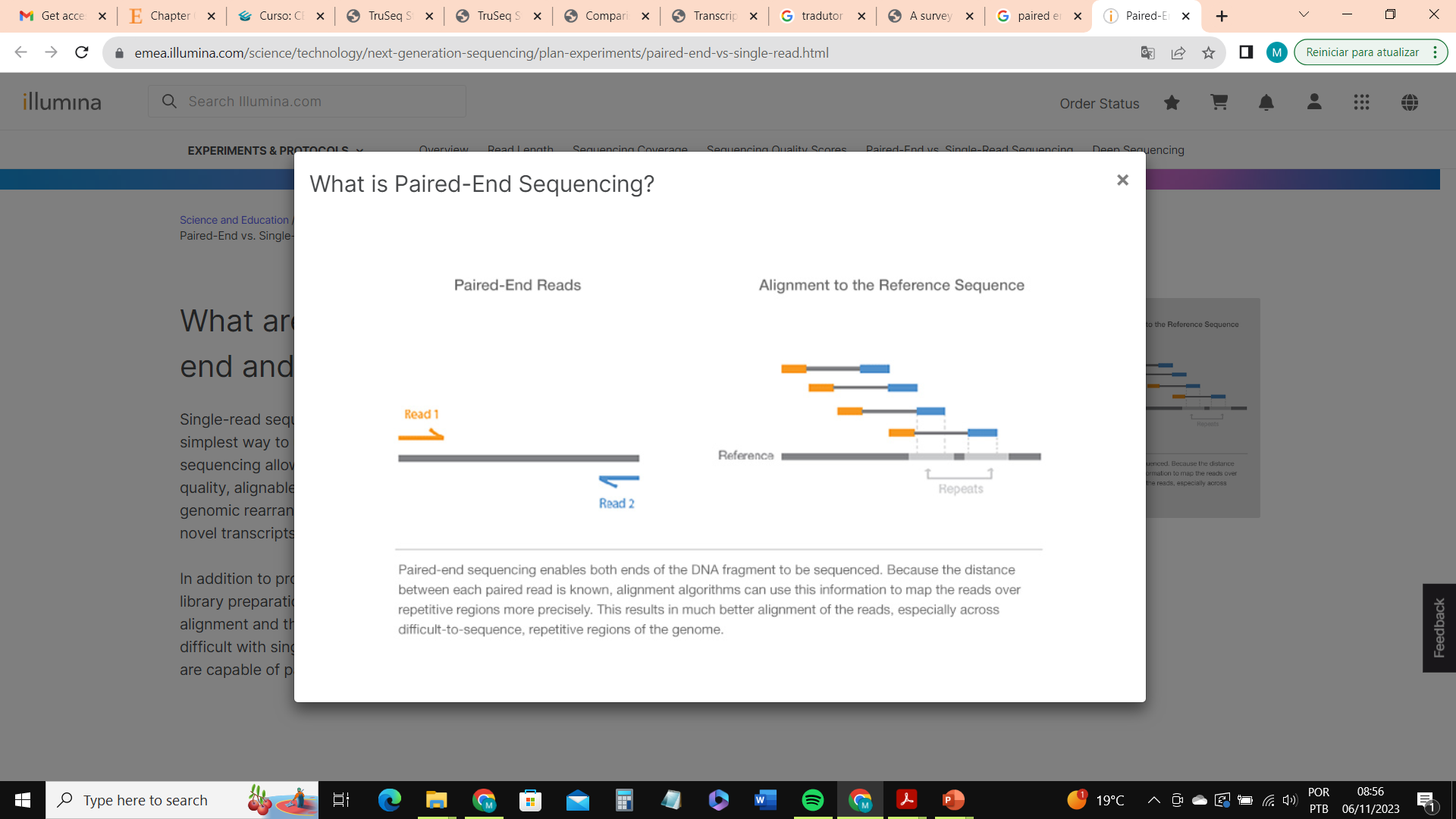 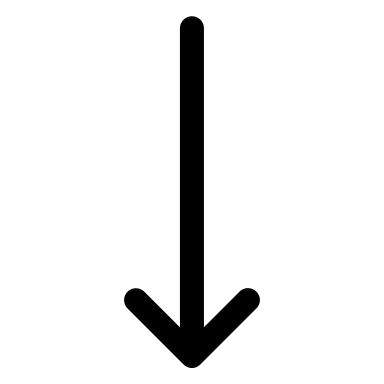 Favorece a anotação e a descoberta de novos transcritos
[Speaker Notes: Transcripts can be sequenced in just one direction (single-end) or both directions (paired-end).]
RNA-seq
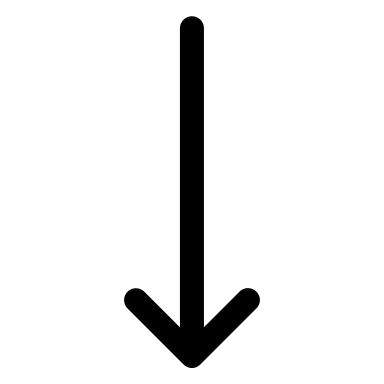 Necessidade de converter ssRNA em dsDNA
Illumina – sequenciamento de moléculas de dsDNA
Limitação: perda da informação sobre qual das fitas de DNA origina o mRNA
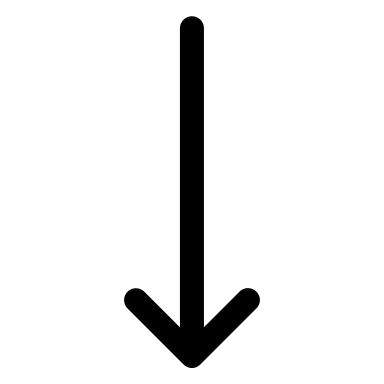 Perda de acurácia de expressão de genes sobrepostos, que são transcritos em sentidos opostos
Condição A
Condição B
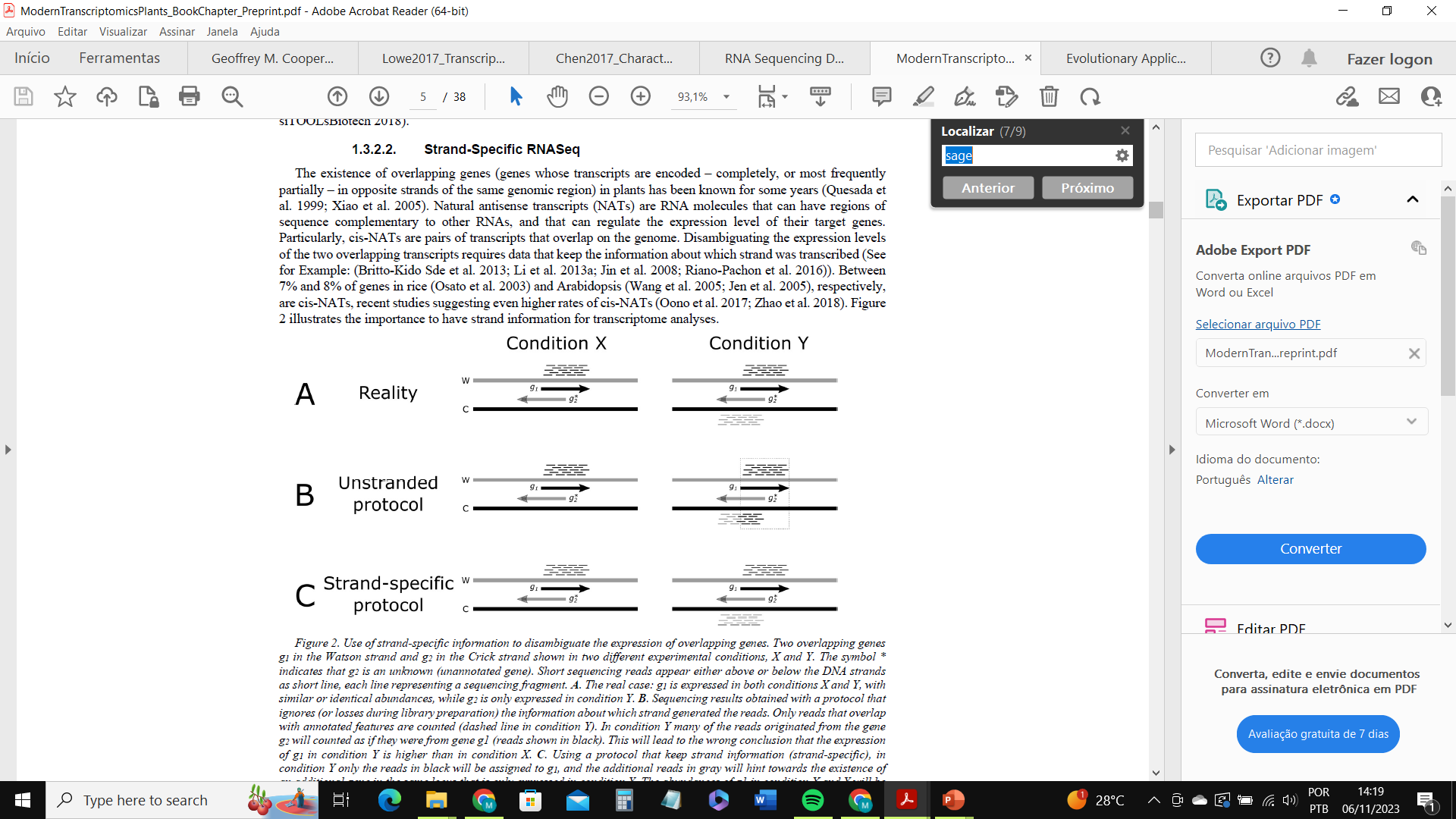 Unstranded protocol
[Speaker Notes: Impulsionado com o advento do sequenciamento de proxima geração

Most available high-throughput technologies require RNA conversion into cDNA but innovative approaches such as nanopore sequencing (Soneson et al., 2019; Wang et al., 2021) now make it possible to sequence RNA directly]
RNA-seq
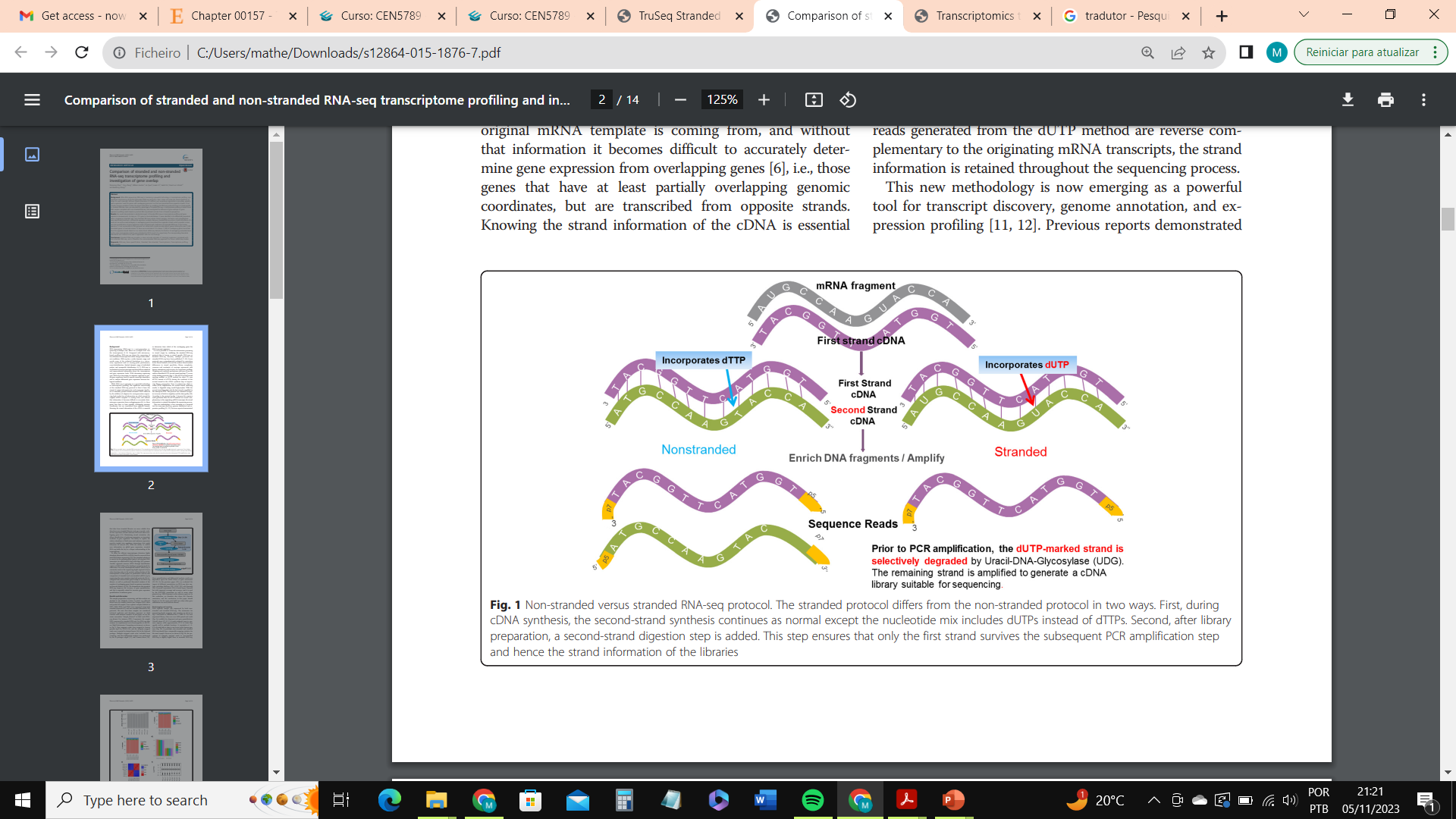 Degradação da segunda fita antes da amplificação
Um nucleotídeo A é adicionado na extremidade 3’ de cada fragmento, impedindo-os de ligarem entre si
[Speaker Notes: Impulsionado com o advento do sequenciamento de proxima geração

Most available high-throughput technologies require RNA conversion into cDNA but innovative approaches such as nanopore sequencing (Soneson et al., 2019; Wang et al., 2021) now make it possible to sequence RNA directly]
RNA-seq
Alinhamento
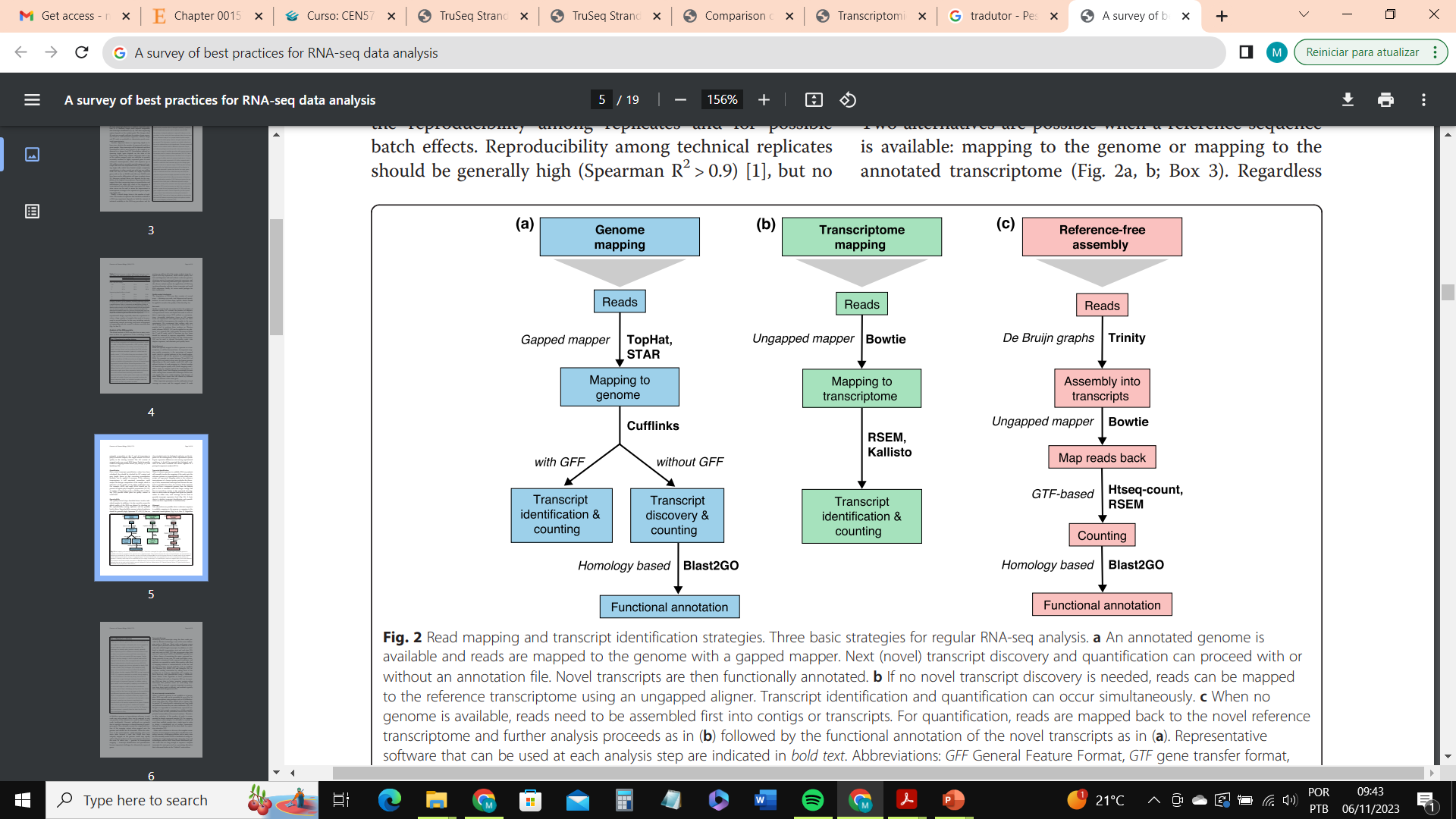 Com referência (genoma ou transcritoma)


Sem referência (montagem de novo)
[Speaker Notes: junções de splice – regiões intrônicas entre os exons.. Identificação evita o desalinhamento com o genoma de referência]
RNA-seq
Alinhamento
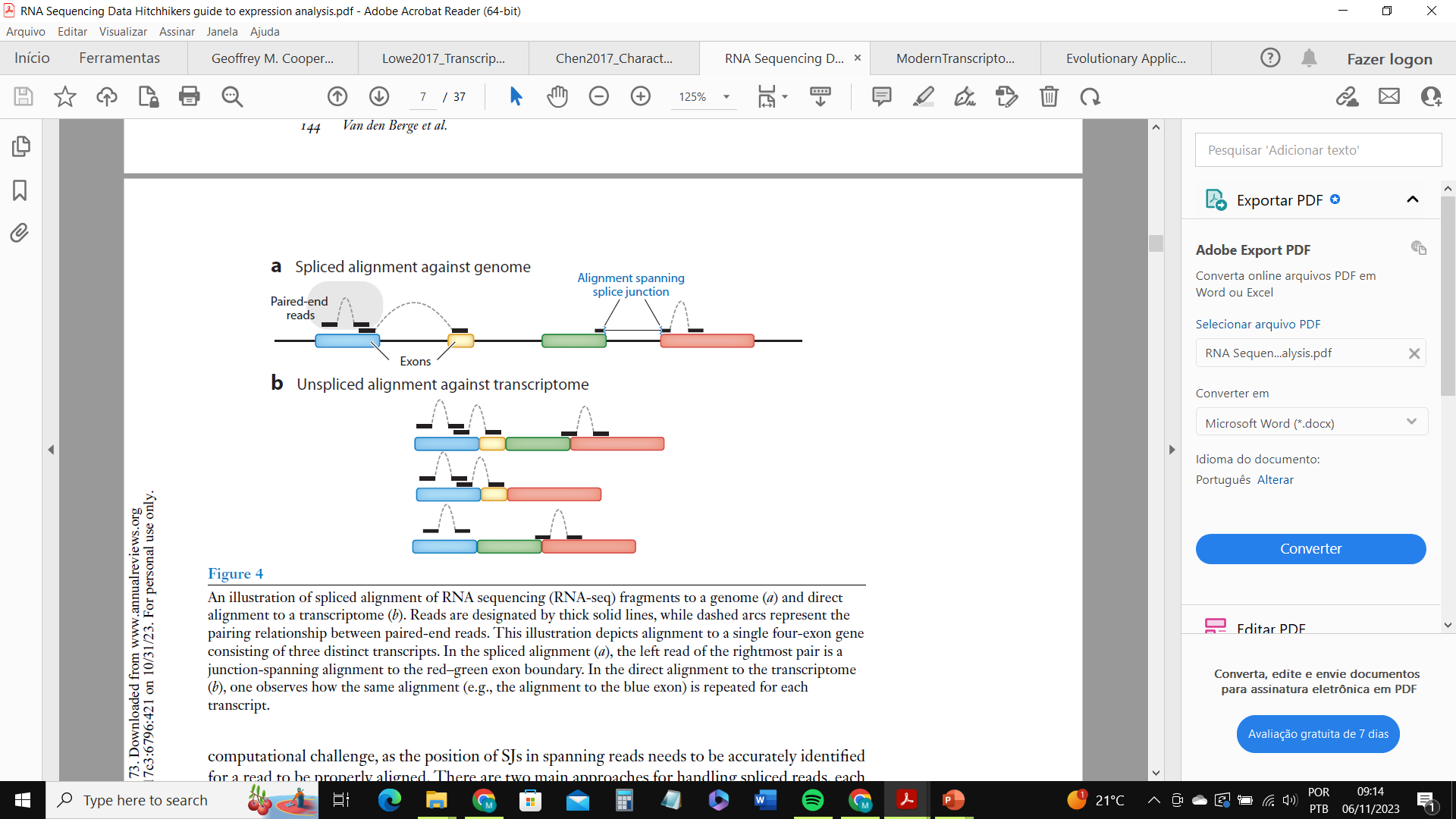 Genoma de referência (a)

Íntrons são ausentes no mRNA maduro

Identificação de junções de splice (abrangem as bordas de éxon-éxon)



Montagem de novo (b)
[Speaker Notes: junções de splice – regiões intrônicas entre os exons.. Identificação evita o desalinhamento com o genoma de referência]
RNA-seq
Bancos de dados
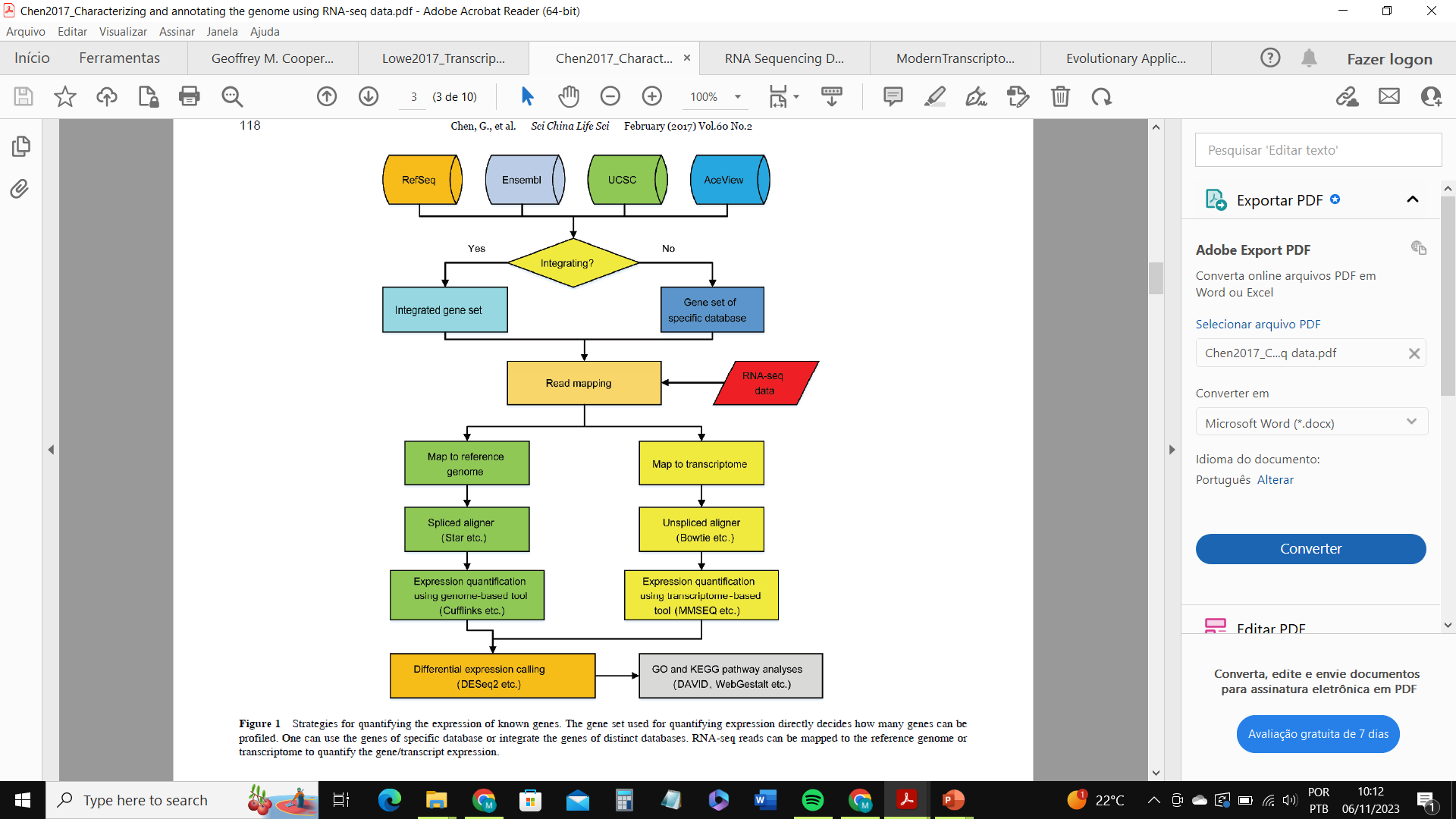 Conjuntos de genes anotados em um banco de dados mas ausentes em outro
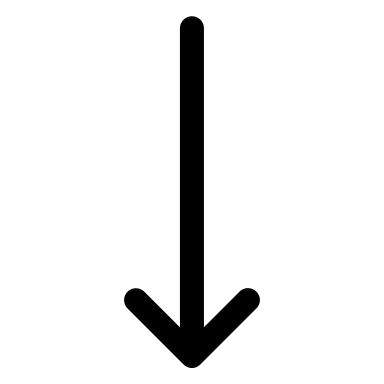 Identificação de novos genes
HiSAT2
[Speaker Notes: Impulsionado com o advento do sequenciamento de proxima geração

Most available high-throughput technologies require RNA conversion into cDNA but innovative approaches such as nanopore sequencing (Soneson et al., 2019; Wang et al., 2021) now make it possible to sequence RNA directly]
RNA-seq
Bancos de dados
Anotação funcional
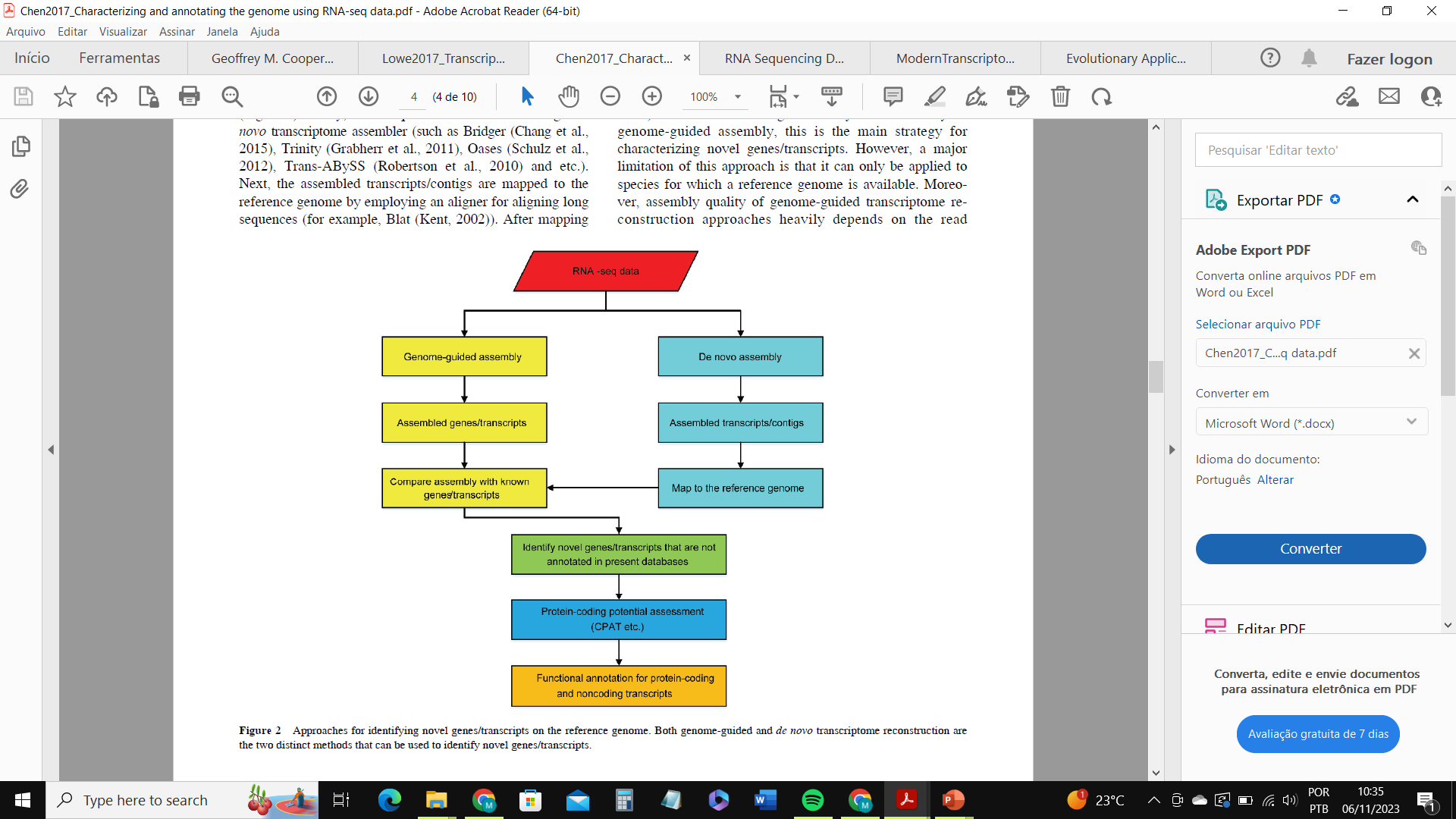 De bruijn graphs
Trinity; Oases; Trans-ABySS
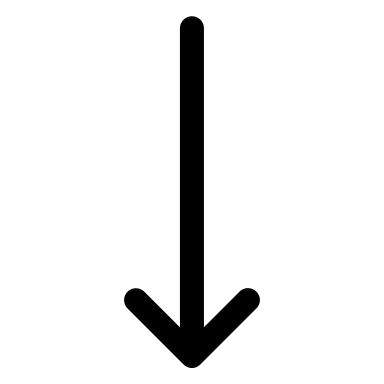 Erros de montagem tendem a ocorrer para leituras muito curtas e de baixa cobertura
Remoção de leituras muito curtas (< 100bp) e com determinada cobertura
GO e KEGG (Blast2GO) para codificadores de proteínas
[Speaker Notes: Impulsionado com o advento do sequenciamento de proxima geração

Most available high-throughput technologies require RNA conversion into cDNA but innovative approaches such as nanopore sequencing (Soneson et al., 2019; Wang et al., 2021) now make it possible to sequence RNA directly]
RNA-seq
Anotação funcional
Montagem guiada por genoma de referência x Montagem de novo
Não exige genoma de referência disponível

Requer maiores profundidades e memória (> custo)

Não é capaz de reconstruir genes com longas sequências repetitivas e altamente similares (como genes homólogos)
Requer genoma de referência disponível

Normalmente exige menores profundidades

Depende fortemente da qualidade do mapeamento – junções de splice, SNPs e indels podem ocasionar erros de alinhamento ao genoma de referência
[Speaker Notes: Impulsionado com o advento do sequenciamento de proxima geração

Most available high-throughput technologies require RNA conversion into cDNA but innovative approaches such as nanopore sequencing (Soneson et al., 2019; Wang et al., 2021) now make it possible to sequence RNA directly]
RNA-seq
Avaliação da montagem dos transcritos
Métricas para avaliar a qualidade e completude do transcriptoma:
Profundidade de sequenciamento
Foram geradas leituras suficientes para detectar a maior parte dos transcritos, e para serem feitas inferências estatísticas? RSeQC package
Porcentagem de leituras mapeadas
Desejável que um alto percentual das leituras tenha sido mapeado na montagem
Identificação de conjuntos de genes conservados
Ferramenta BUSCO – genes de cópia única altamente conservados
Identificação e filtragem de contaminantes
Contaminantes internos (ex. rRNA) e externo (material genético de outros organismos)
BBDuk – remoção de leituras de rRNAs; presença de rRNA usada para identificar outros contaminantes
[Speaker Notes: Impulsionado com o advento do sequenciamento de proxima geração

Most available high-throughput technologies require RNA conversion into cDNA but innovative approaches such as nanopore sequencing (Soneson et al., 2019; Wang et al., 2021) now make it possible to sequence RNA directly]
RNA-seq
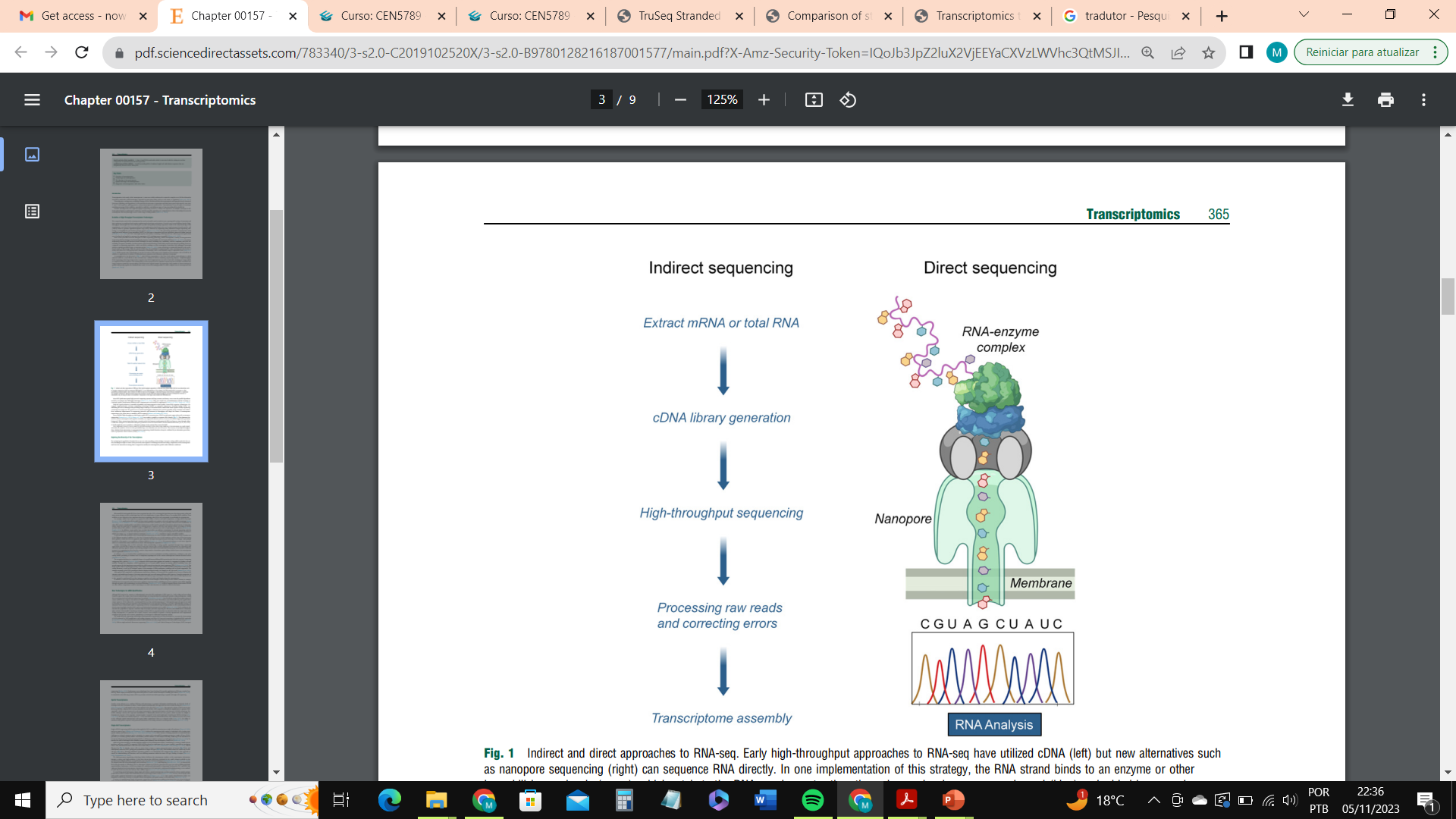 Sequenciamento direto de RNA por Nanopore
Início dos testes em 2016

Não requer síntese de cDNA e montagem de fragmentos
[Speaker Notes: Impulsionado com o advento do sequenciamento de proxima geração

Most available high-throughput technologies require RNA conversion into cDNA but innovative approaches such as nanopore sequencing (Soneson et al., 2019; Wang et al., 2021) now make it possible to sequence RNA directly]
Análise de dados
“Os genes se expressam diferencialmente de acordo com os ambientes?!”
	ex.: Extresse, nutrientes, tecido... 
Como?

Como contar?

O que? Onde? Como? Quando? “Paonde”?
Fluxo geral do processamento, alinhamento e quantificação de leitura:
Best practices on the differential expression analysis of multi-species RNA-seq
https://doi.org/10.1186/s13059-021-02337-8
Expressão diferencial
Alta - vermelho
Mediana - branco
Baixa - azul
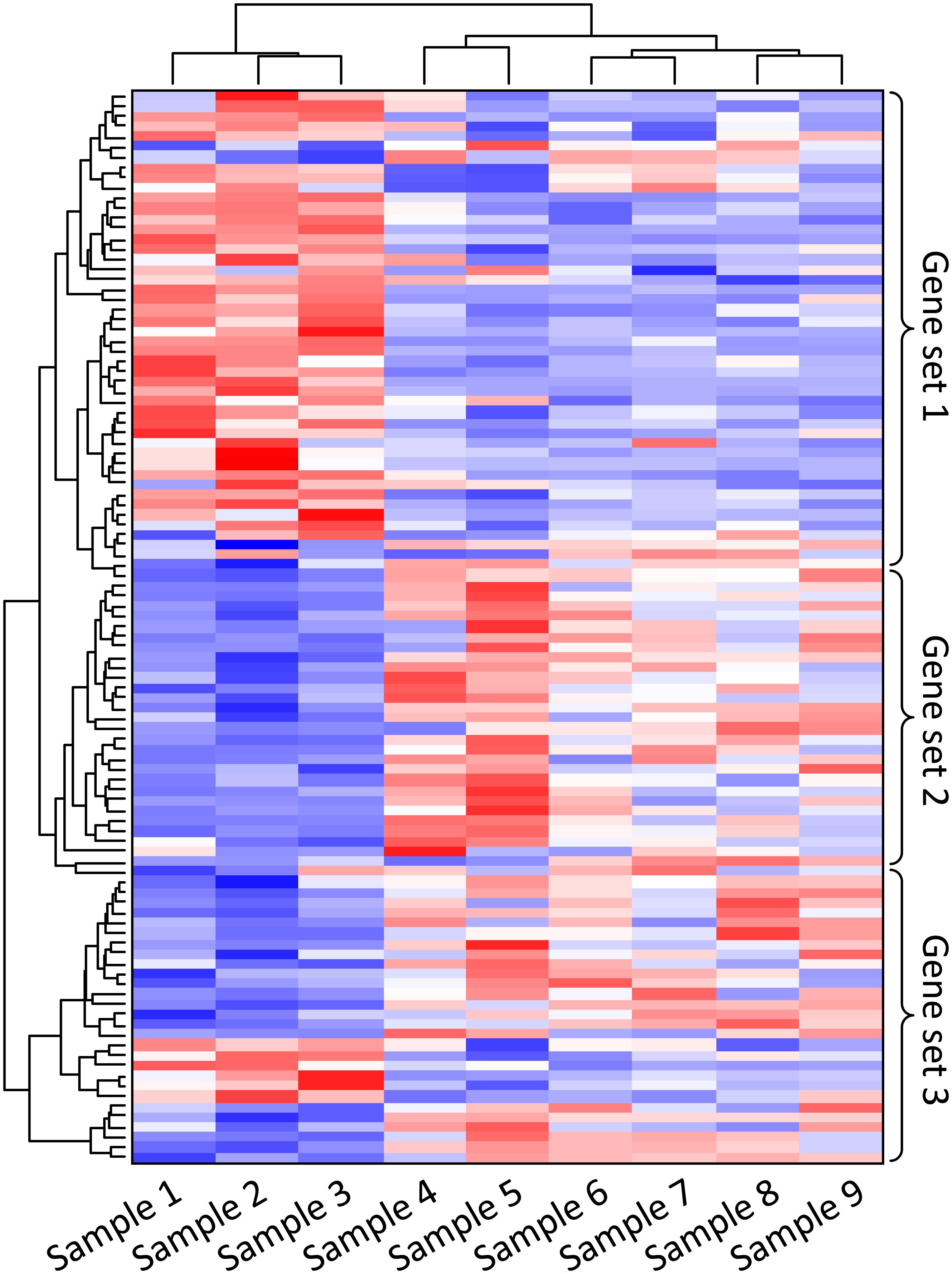 Gene, éxom ou transcrito,

Como saber se é expressão 
diferencial?

Profundidade (depht) Vs. counts:
Precision,
Tecnologia;
Profundidade;
Metodologia;
Tamanho da sequencia (“read”);
“Mapa de calor”: Identificação de padrões de co-expressão gênica em diferentes amostras.
https://doi.org/10.1371/journal.pcbi.1005457.g006
“Normalização”
RPKM = C/LN 

TPM = Transcritos por milhão

CPM = contagens por milhão

FPKM
Fluxo de análises a jusante (downstream)
Fluxograma das análises de expressão diferencial de genes
https://doi.org/10.1186/s13059-021-02337-8
[Speaker Notes: DESeq2 e edgeR

contagens de leitura brutas em vez de contagens normalizadas 
Possuem métodos internos]
Co-expressão
Agrupamento de genes por padrão de expressão

Identificar clusters de genes regulados por coordenadas com padrões de expressão semelhantes
Redes de co-expressão
Example of a co-expression network analysis.
https://doi.org/10.1093/bib/bbw139
[Speaker Notes: Exemplo de análise de rede de coexpressão. Primeiro, a correlação pareada é determinada para cada possível par de genes nos dados de expressão. Essas correlações aos pares podem então ser representadas como uma rede. Os módulos dentro dessas redes são definidos usando análise de cluster. A rede e os módulos podem ser interrogados para identificar reguladores, enriquecimento funcional e genes centrais. A análise diferencial de coexpressão pode ser usada para identificar módulos que se comportam de maneira diferente sob diferentes condições. Genes de doenças potenciais podem ser identificados usando uma abordagem de culpa por associação (GBA) que destaca genes que são co-expressos com múltiplos genes de doenças.]
WGCNA
Desafios
Amostragem

Tecnologias 

Estabilidade do RNA

Espaço (localização) x temporal (específico)
Dúvidas?
Obrigado